Neural Networks and Deep LearningPart I
Dan Roth, 
danroth@seas.upenn.edu|http://www.cis.upenn.edu/~danroth/|461C, 3401 Walnut
Slides were created by Dan Roth (for CIS519/419 at Penn or CS446 at UIUC), or by other authors who have made their ML slides available.
1
Administration (11/16/20)
Are we recording? YES!
Available on the web site
Remember that all the lectures are available on the website before the class
Go over it and be prepared
A new set of written notes will accompany most lectures, with some more details, examples and, (when relevant) some code. 
HW 3: Due Today
HW4: Out today – NNs, and Bayesian Learning; Due 12/2
Recitations will be devoted to introducing you to PyTorch
Cheating
Several problems in HW1 and HW2
Projects
Most of you have chosen a project and a team.
2
Projects
CIS 519 students need to do a team project: Read the project descriptions
Teams will be of size 2-4
We will help grouping if needed

There will be 3 projects. 
Natural Language Processing (Text)
Computer Vision (Images)
Speech (Audio)

In all cases, we will give you datasets and initial ideas
The problem will be multiclass classification problems
You will get annotated data only for some of the labels, but will also have to predict other labels
0-zero shot learning; few-shot learning; transfer learning

A detailed note will come out today. 

Timeline:
11/11 	Choose a project and team up
11/23 	Initial proposal describing what your team plans to do 
12/2 	Progress report
12/15-20 	(TBD) Final paper + short video
 Try to make it interesting!
3
Functions Can be Made Linear
Data is not linearly separable in one dimension
Not separable if you insist on using a specific class of functions
4
Blown Up Feature Space
5
Neural Networks
Multi-layer networks were designed to overcome the computational (expressivity) limitation of a single threshold element. 

Linear Threshold Unit
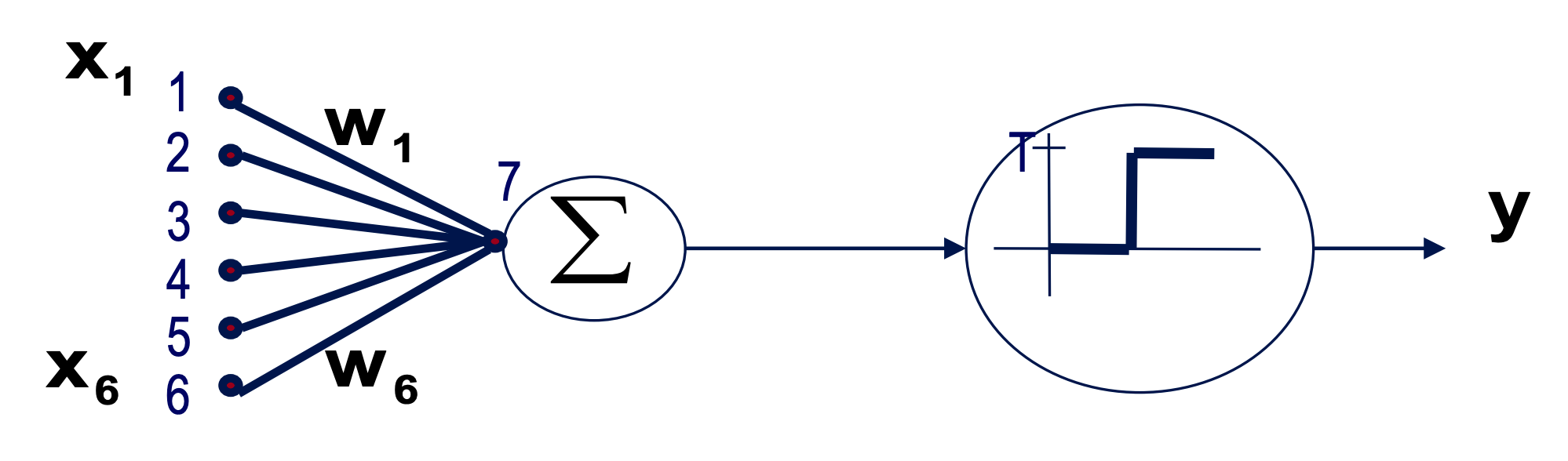 Output
Hidden
6
Input
History: Neural Computation
McCulloch and Pitts (1943) showed how linear threshold units can be used to compute logical functions
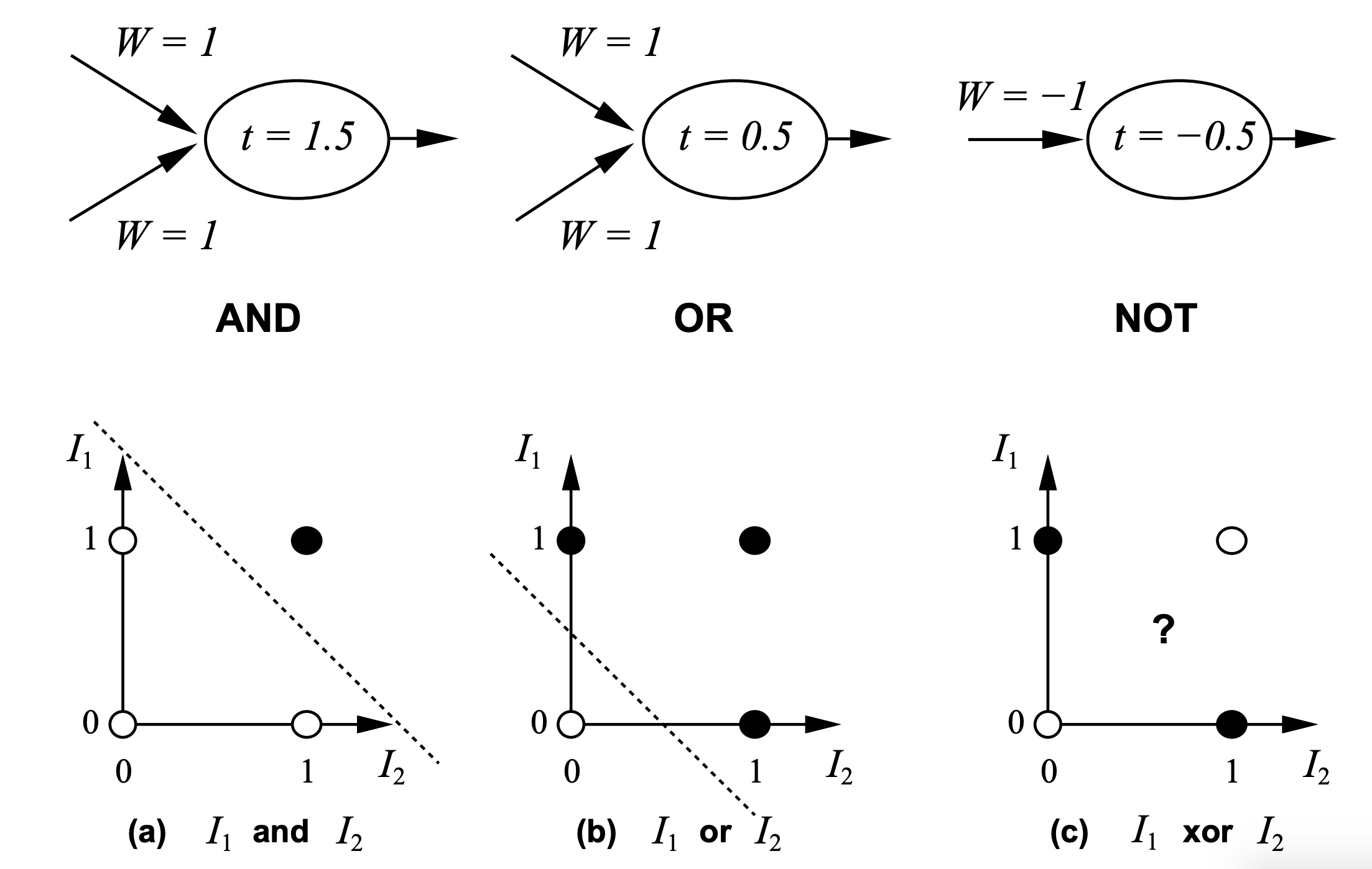 7
History: Neural Computation
But XOR?
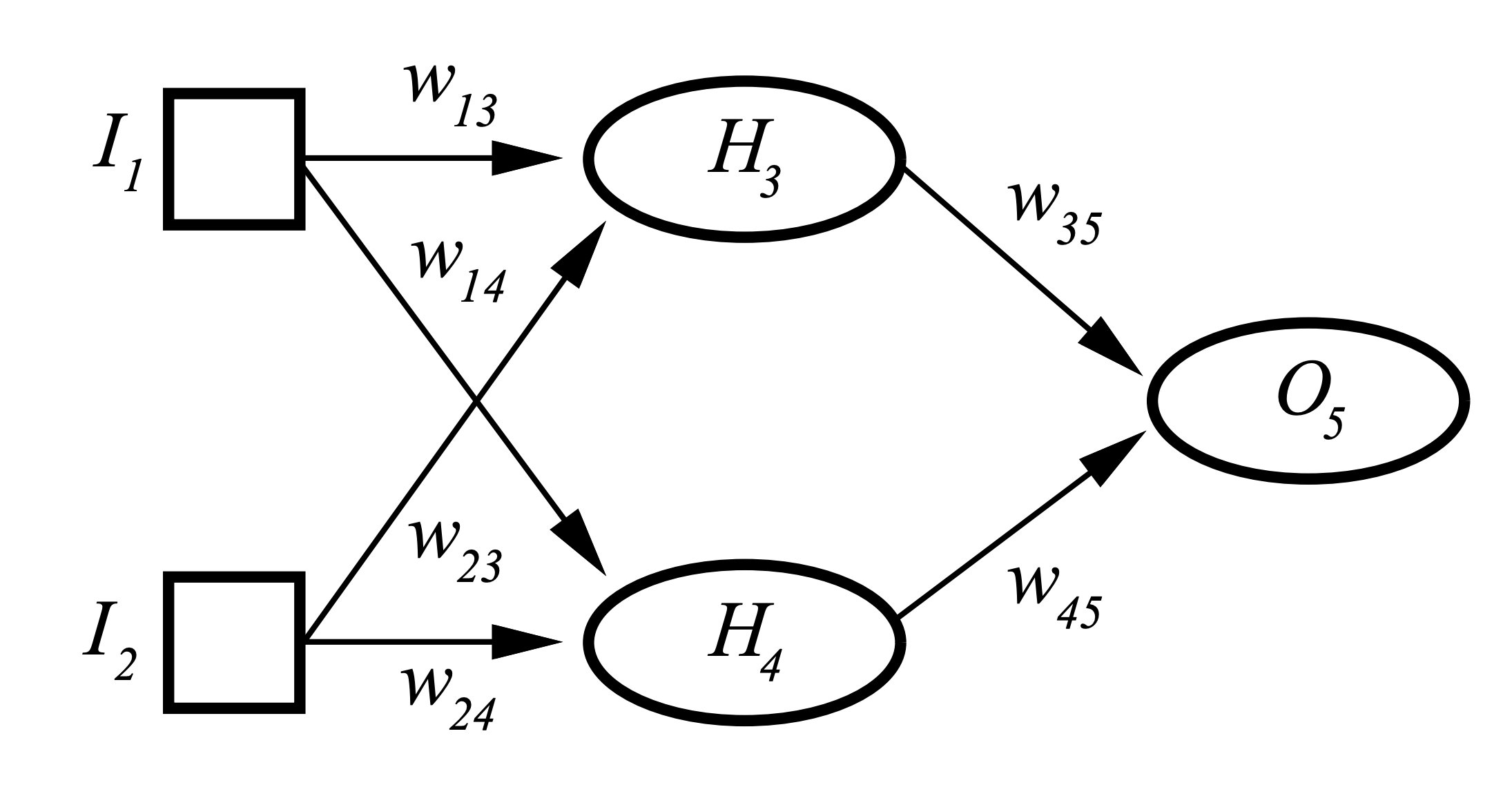 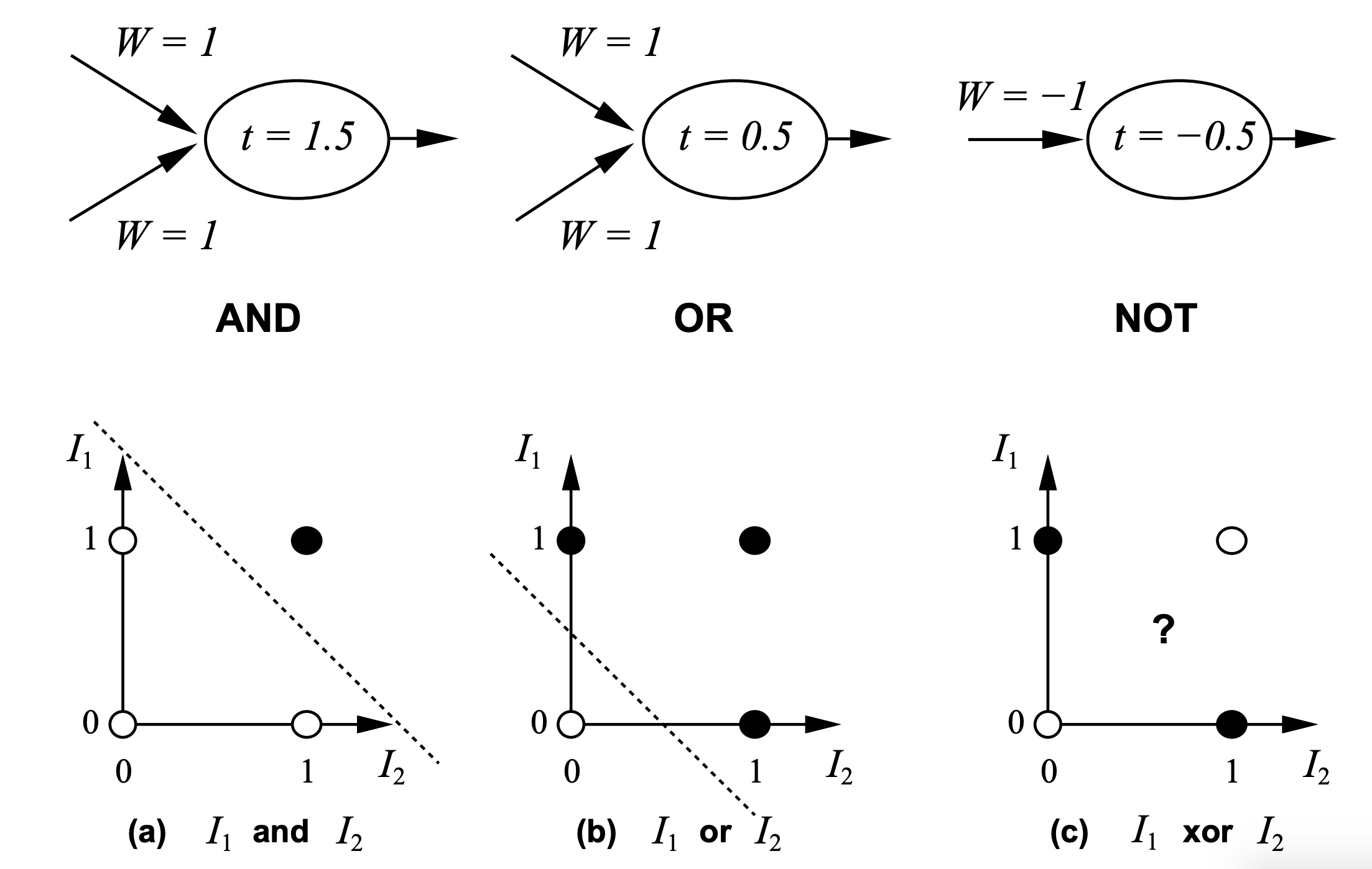 Two Layered Two Unit Network
8
Neural Networks
Multi-layer networks were designed to overcome the computational (expressivity) limitation of a single threshold element. 

Linear Threshold Unit
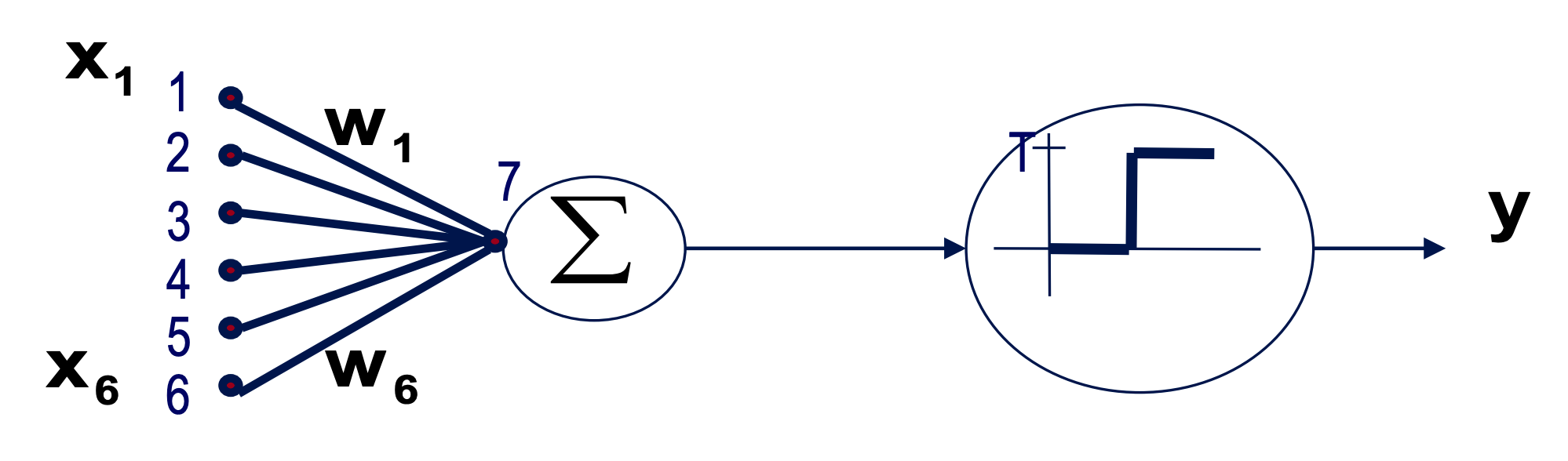 Output
Hidden
9
Input
Neural Networks
Multi-layer networks were designed to overcome the computational (expressivity) limitation of a single threshold element. 

The idea is to stack several layers of threshold elements, each layer using the output of the previous layer as input.  

Multi-layer networks can represent arbitrary functions, but  building effective learning methods for such network was [thought to be] difficult.
Output
Hidden
10
Input
Neural Networks
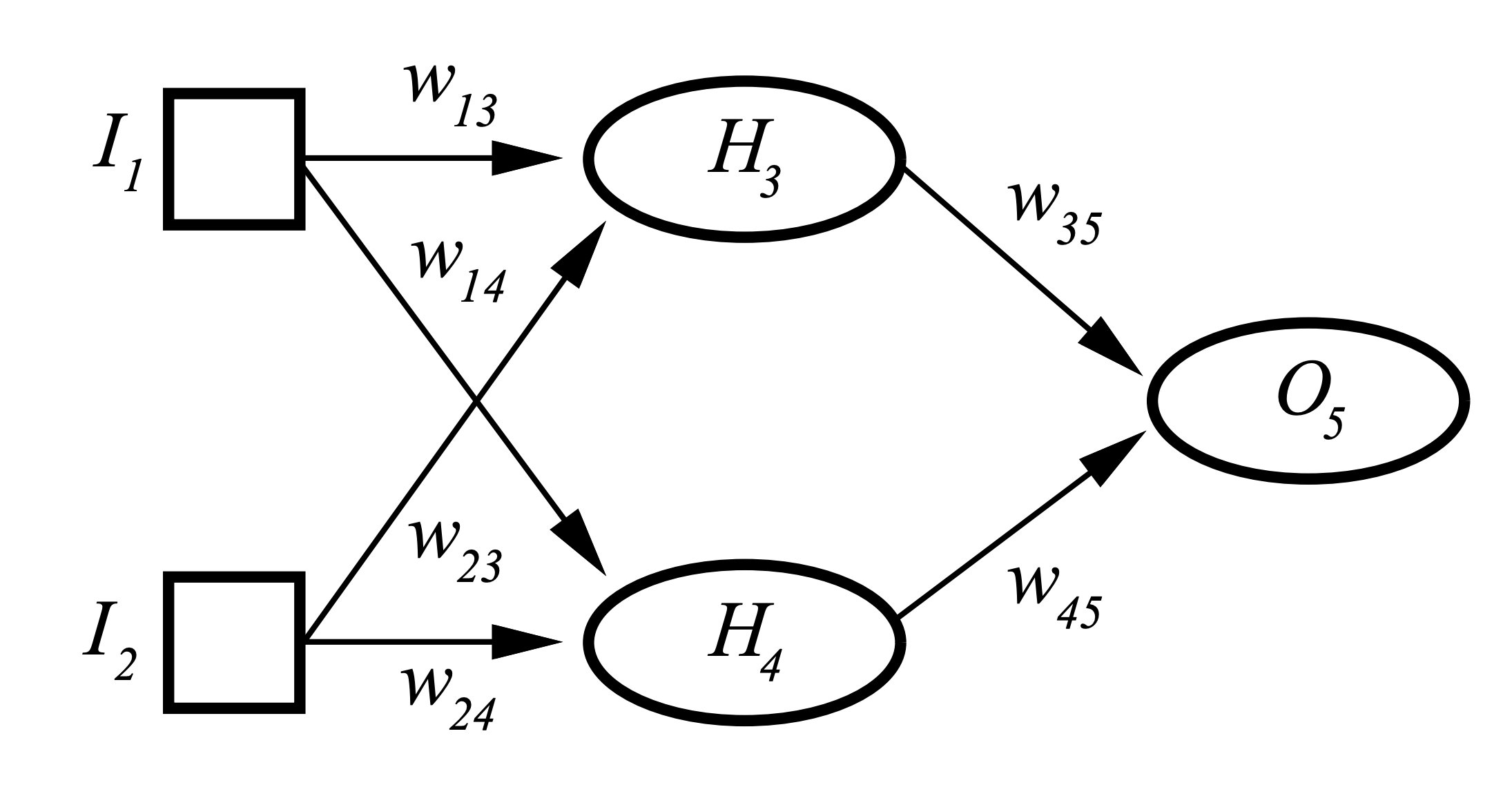 11
Neural Networks
12
Motivation for Neural Networks
Inspired by biological neural network systems
But are not identical to them

We are currently on rising part of a wave of interest in NN architectures, after a long downtime from the mid-90-ies.
Better computer architecture (parallelism on GPUs & TPUs) 
A lot more data than before; in many domains, supervision is available.
13
Motivation for Neural Networks
One potentially interesting perspective:
We used to think about NNs only as function approximators.
Geoffrey Hinton introduced “Restricted Boltzman Machines” (RBMs) in the mid 2000s – method to learn high-level representations of input
Many other ideas focusing in the Intermediate Representations of NNs 
Ideas are being developed on the value of these intermediate representations for transfer learning, for the meaning they represent etc. 
We will present in the next two lectures a few of the basic architectures and learning algorithms, and provide some examples for applications
14
Basic Unit in Multi-Layer Neural Network
Output
activation
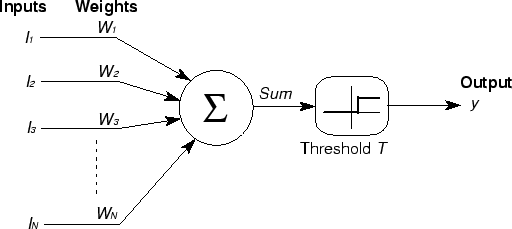 Hidden
Input
15
Logistic Neuron / Sigmoid Activation
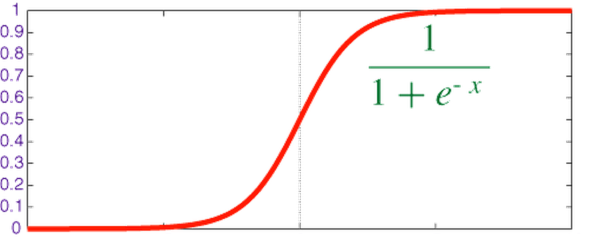 16
Representational Power
Any Boolean function can be represented by a two layer network (simulate a two layer AND-OR network)

Any bounded continuous function can be approximated with arbitrary small error by a two layer network.

Sigmoid functions provide a set of basis functions from which arbitrary function can be composed. 

Any function can be approximated to arbitrary accuracy by a three layer network.
17
Quiz Time!
Given a neural network, how can we make predictions? 
Given input, calculate the output of each layer (starting from the first layer), until you get to the output.
What is required to fully specify a neural network? 
The weights.
Why NN predictions can be quick? 
Because many of the computations could be parallelized. 
What makes a neural networks expressive?  
The non-linear units.
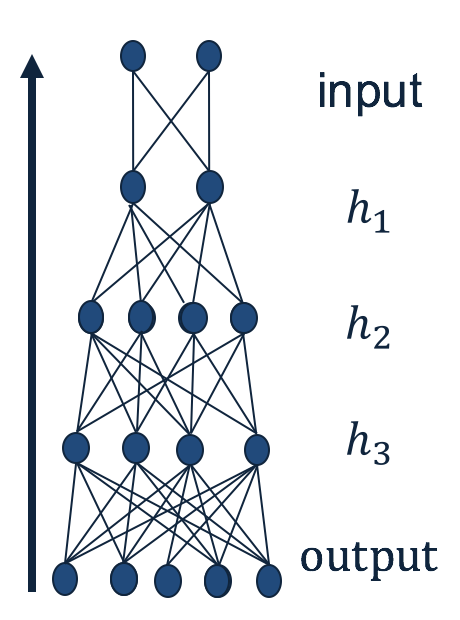 18
Training a Neural Net
History: Learning Rules
20
Two layer Two Unit Neural Network
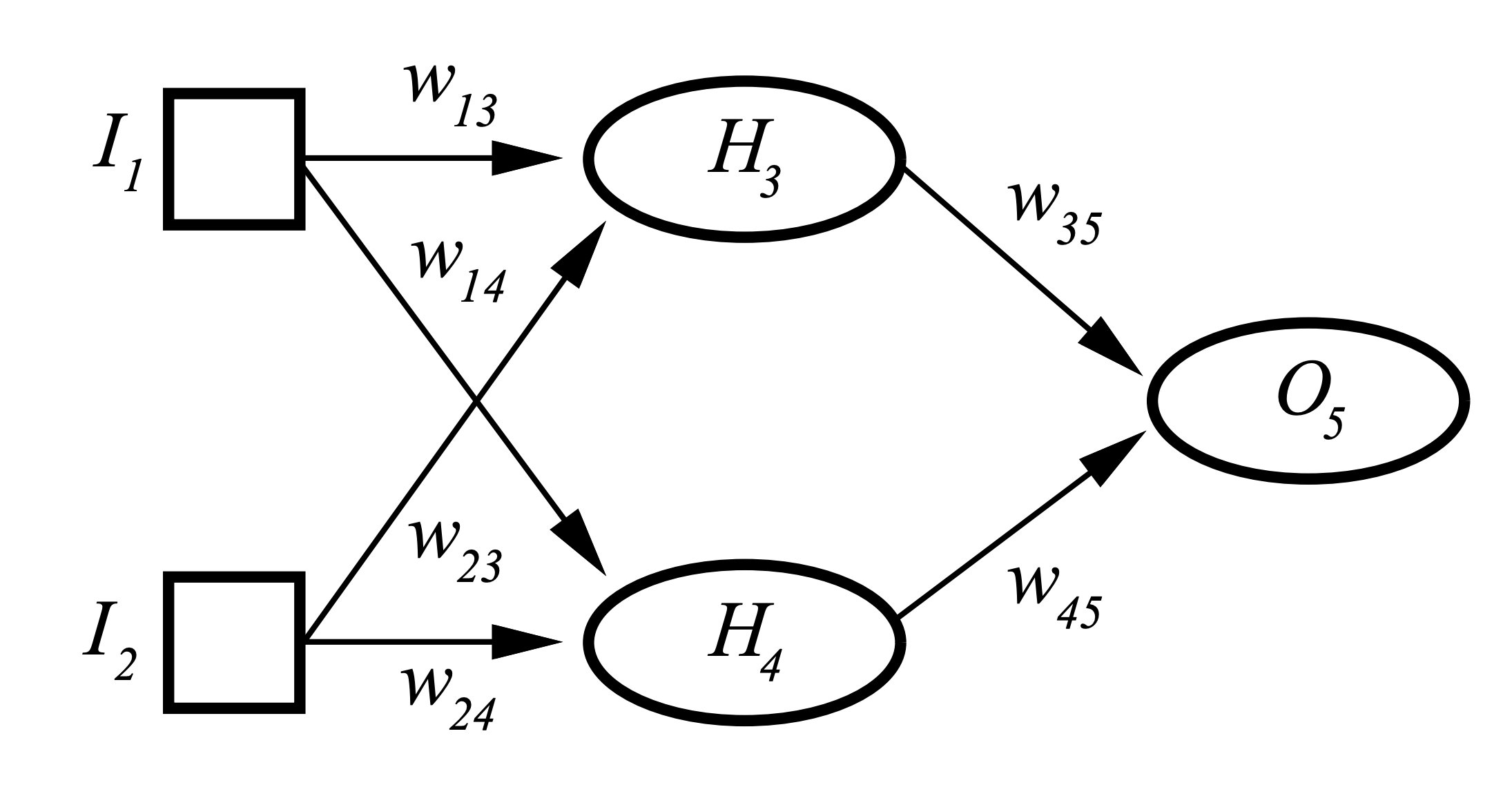 21
Gradient Descent
22
Backpropagation Learning Rule
23
Learning with a Multi-Layer  Perceptron
It’s easy to learn the top layer – it’s just a linear unit. 
Given feedback (truth) at the top layer, and the activation at the layer below it, you can use the Perceptron update rule (more generally, gradient descent) to updated these weights.
The problem is what to do with the other set of weights – we do
      not get feedback in the intermediate layer(s).
w2ij
Output
activation
w1ij
Hidden
24
Input
Learning with a Multi-Layer  Perceptron
The problem is what to do with the other set of weights – we do not get feedback in the intermediate layer(s). 
Solution: If all the activation functions are differentiable, then the output of the network is also a differentiable function of the input and weights in the network.
Define an error function (e.g., sum of squares) that is a differentiable function of the output, i.e. this error function is also a differentiable function of the weights. 
We can then evaluate the derivatives of the error with respect to the weights, and use these derivatives to find weight values that minimize this error function, using gradient descent (or other optimization methods). 
This results in an algorithm called back-propagation.
w2ij
Output
activation
w1ij
Hidden
25
Input
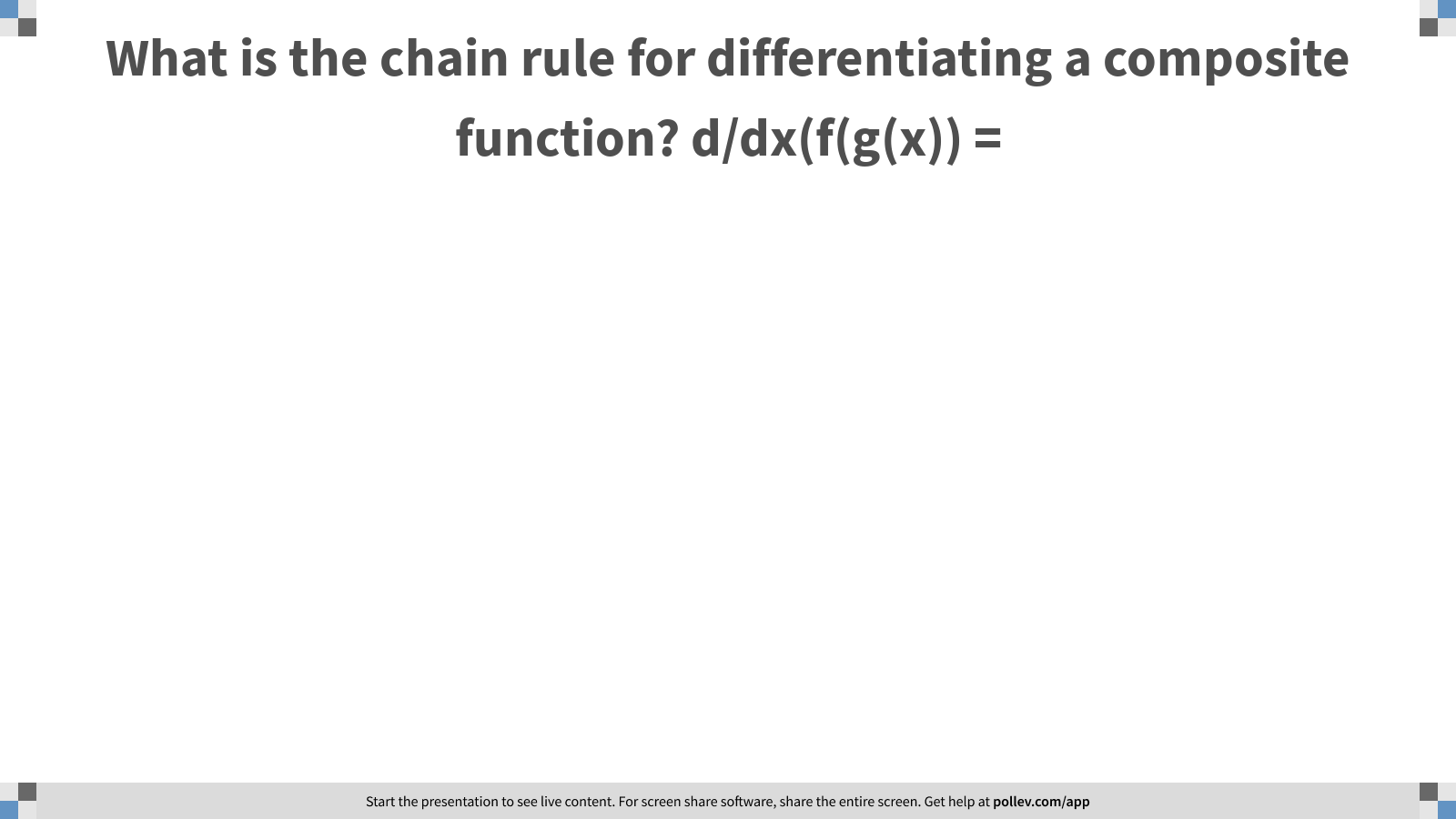 26
[Speaker Notes: Poll Title: What is the chain rule for differentiating a composite function? d/dx(f(g(x)) =
https://www.polleverywhere.com/free_text_polls/3aKqz7h6Hldbc7soOgm7i]
Chain Rule
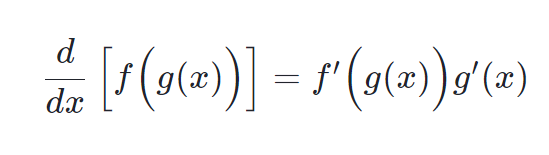 27
Some facts from real analysis
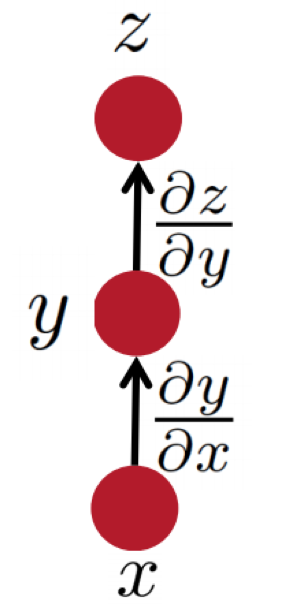 28
Some facts from real analysis
We will use these facts to derive the details of the Backpropagation  algorithm.
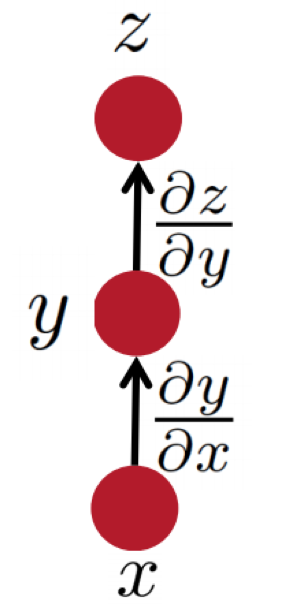 Intermediate nodes use a logistics function (or another differentiable step function). 
- We need to know how to differentiate it.
29
Some facts from real analysis
Multiple path chain rule
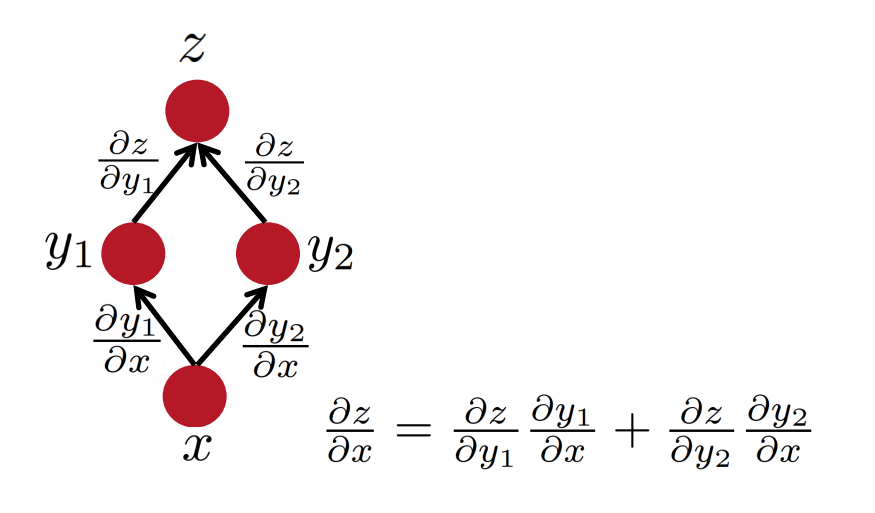 Slide Credit: Richard Socher
30
Some facts from real analysis
Multiple path chain rule: general
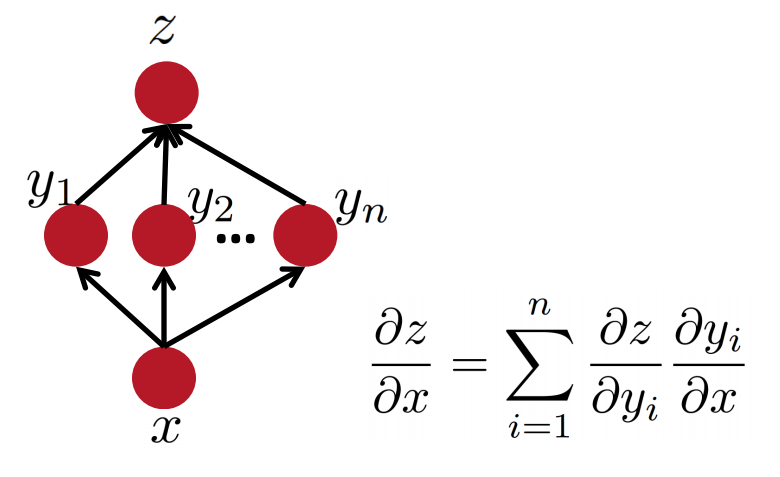 31
Slide Credit: Richard Socher
Key Intuitions Required for BP
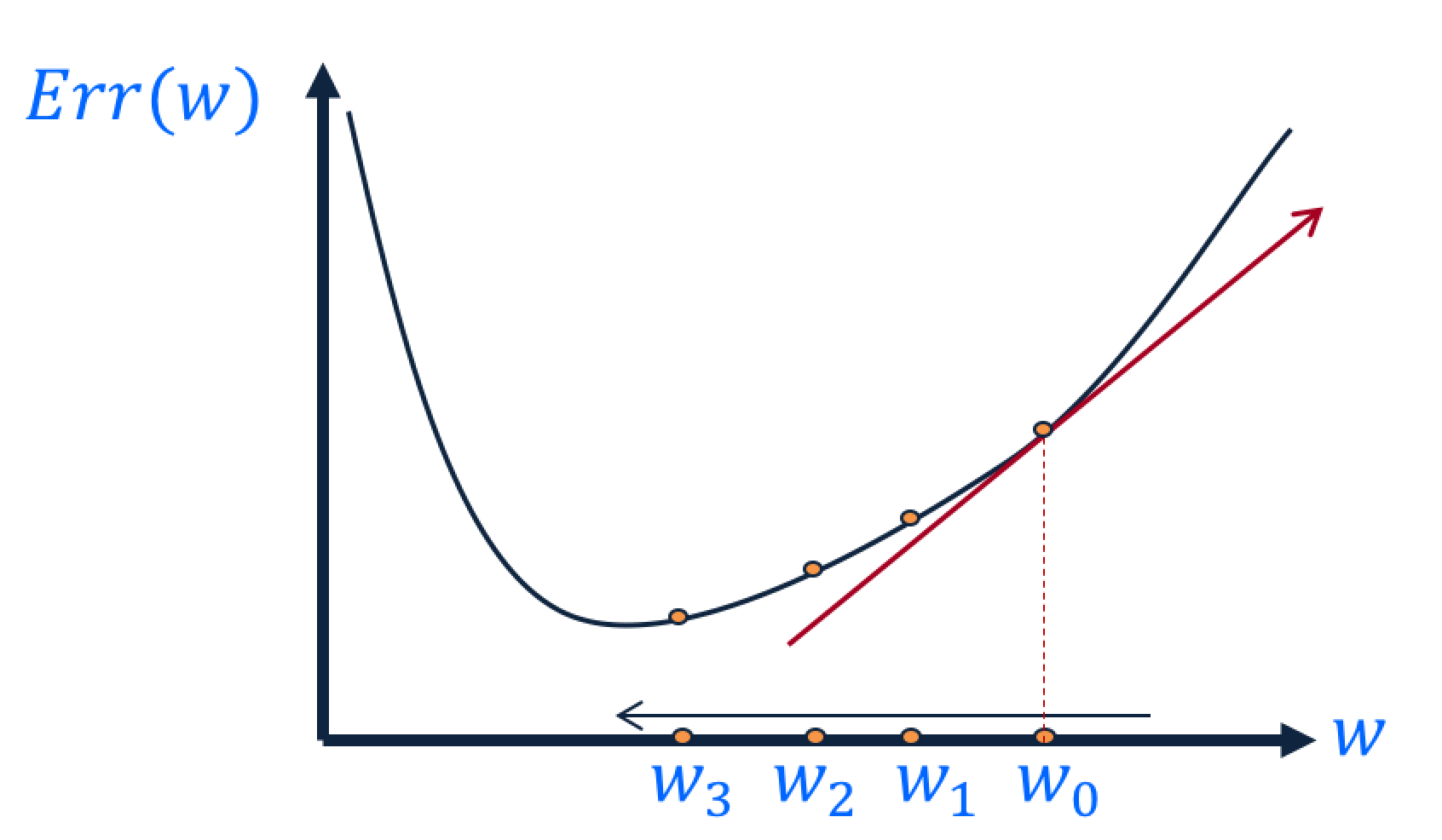 Gradient Descent 
Change the weights in the direction of gradient to minimize the error function. 

Chain Rule 
Use the chain rule to calculate the weights of the intermediate weights 

Dynamic Programming (Memoization)
Memoize the weight updates to make the updates faster.
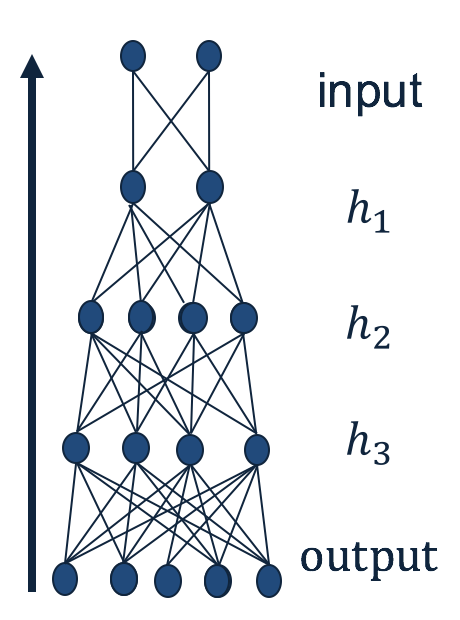 32
Backpropagation: the big picture
Loop over instances: 
The forward step
Given the input, make predictions layer-by-layer, starting from the first layer)

The backward step 
Calculate the error in the output
Update the weights layer-by-layer, starting from the final layer
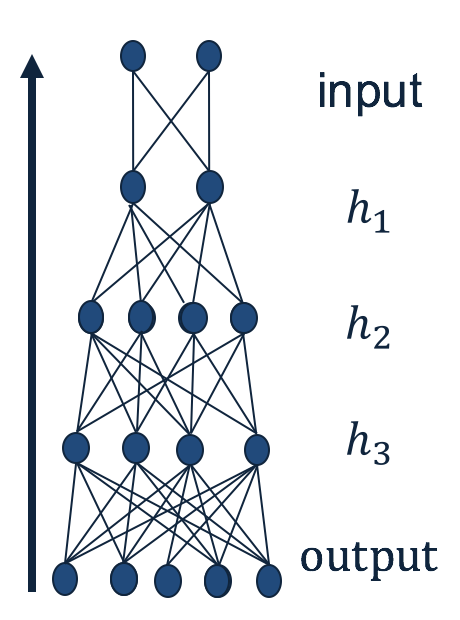 33
Quiz time!
What is the purpose of forward step? 
To make predictions, given an input. 

What is the purpose of backward step? 
To update the weights, given an output error. 

Why do we use the chain rule? 
To calculate gradient in the intermediate layers. 

Why backpropagation could be efficient? 
Because it can be parallelized.
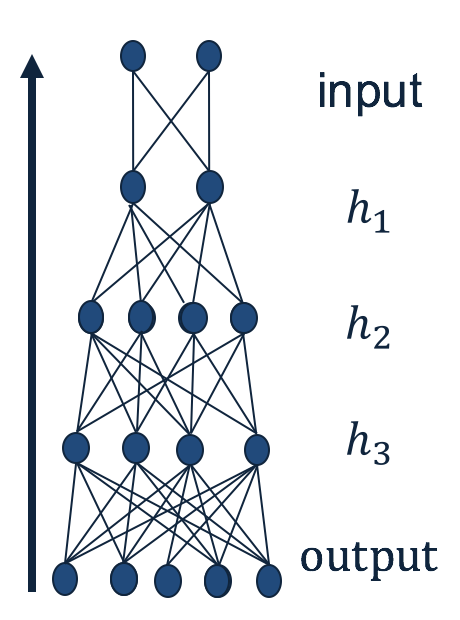 34
Deriving the update rules
Reminder: Model Neuron (Logistic)
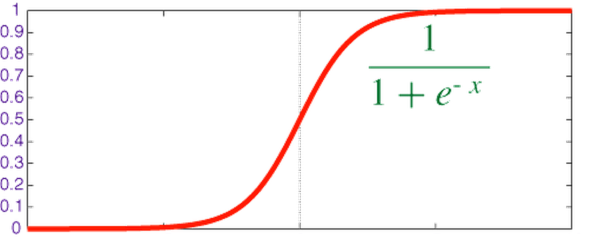 Note: 
Other gates, beyond Sigmoid, can be used (TanH, ReLu)
Other Loss functions,  beyond LMS, can be used.
36
Derivation of Learning Rule
37
Derivatives
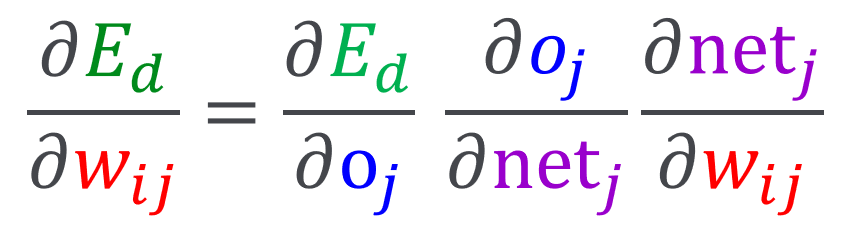 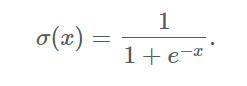 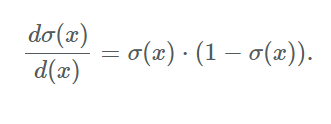 38
Derivation of Learning Rule (2)
39
Derivation of Learning Rule (3)
40
Derivation of Learning Rule (4)
41
Derivation of Learning Rule (4)
42
Derivation of Learning Rule (5)
43
Derivation of Learning Rule (6)
44
The Backpropagation Algorithm
45
More Hidden Layers
The same algorithm holds for more hidden layers.
46
Demo time!
Link: https://playground.tensorflow.org/
47
Feed-forward (FF) Network / Multi-layer Perceptron (MLP)
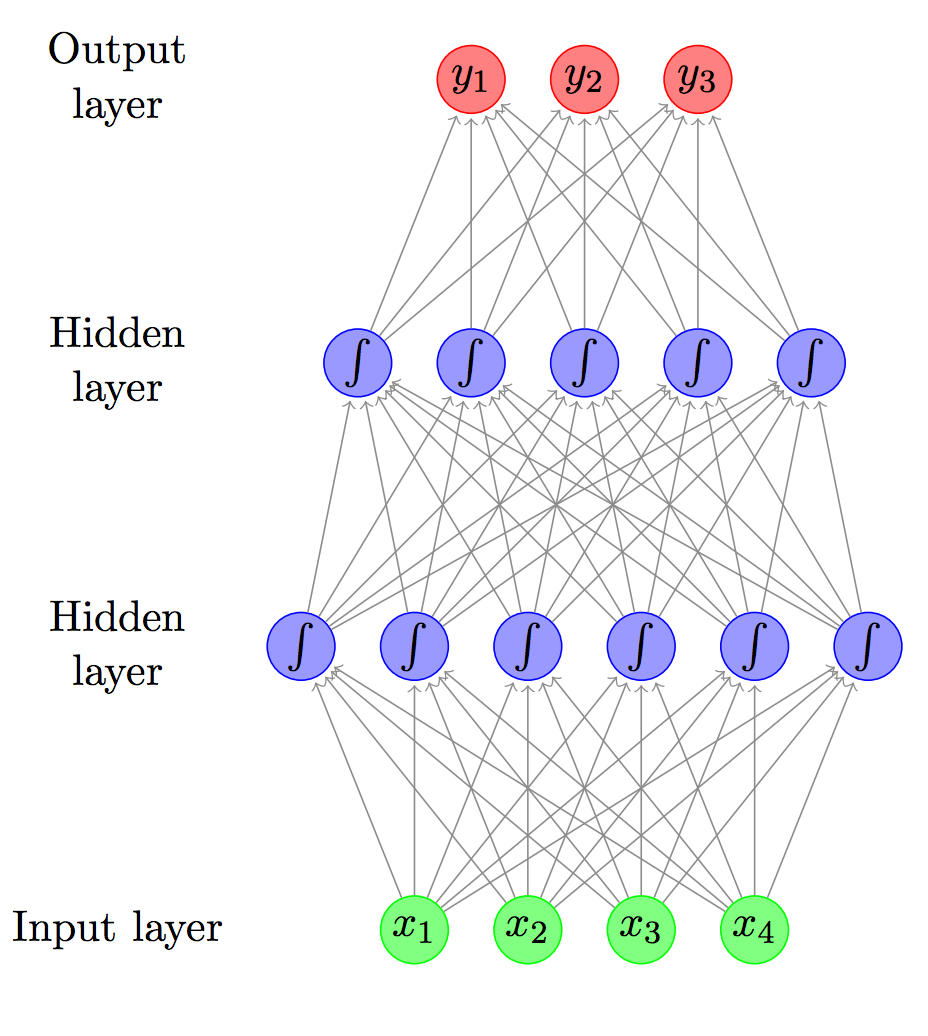 48
Feed-forward (FF) Network / Multi-layer Perceptron (MLP)
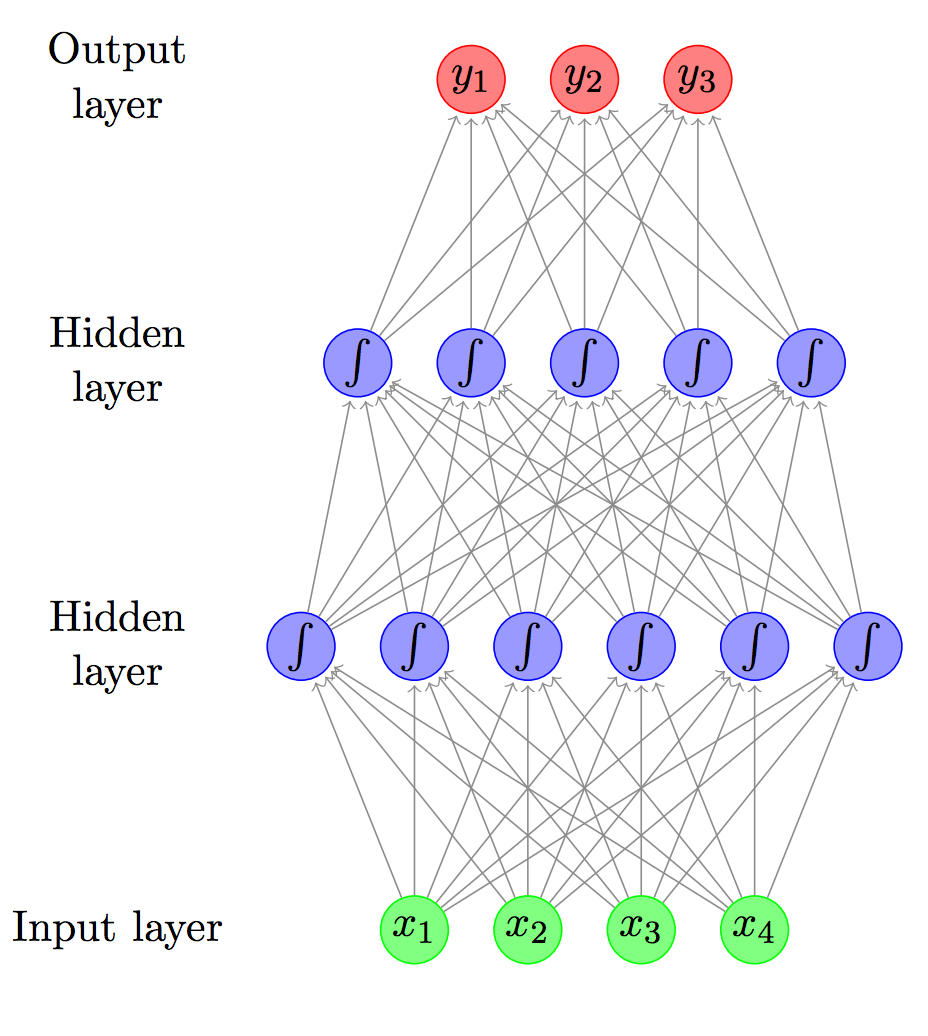 49
Feed-forward (FF) Network / Multi-layer Perceptron (MLP)
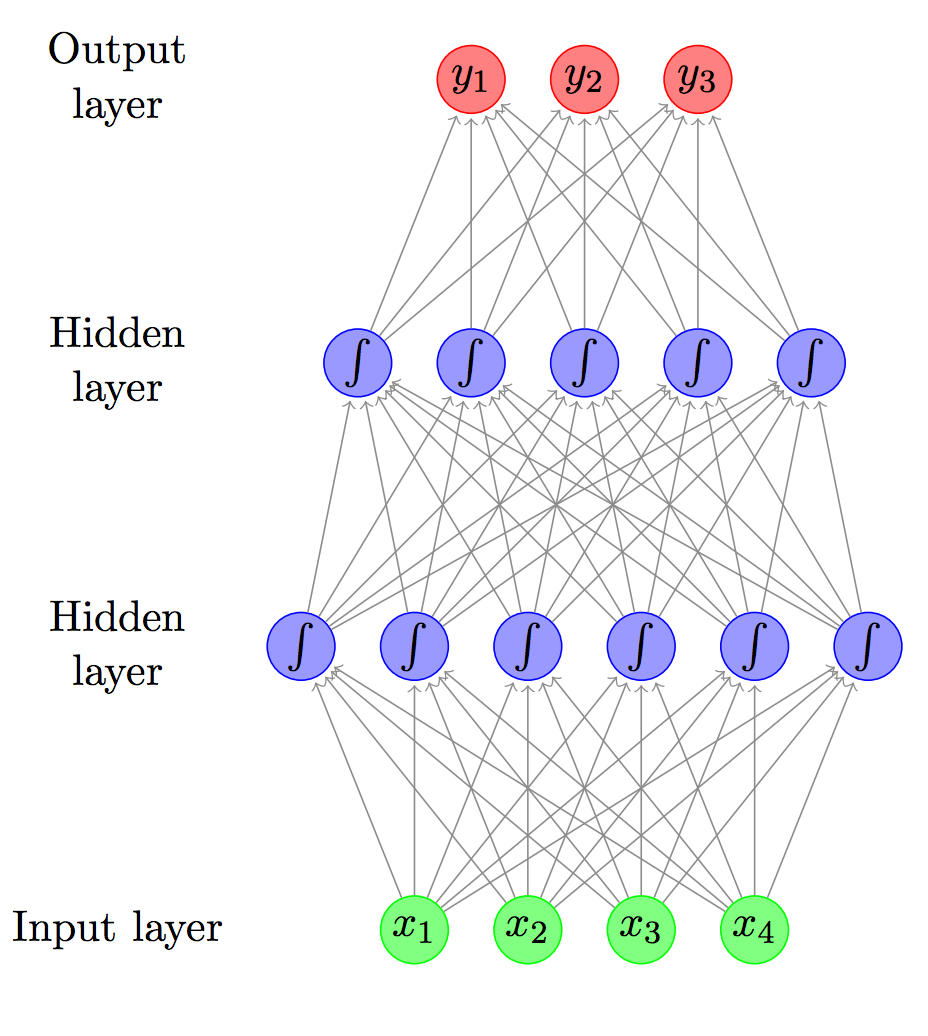 50
Feed-forward (FF) Network / Multi-layer Perceptron (MLP)
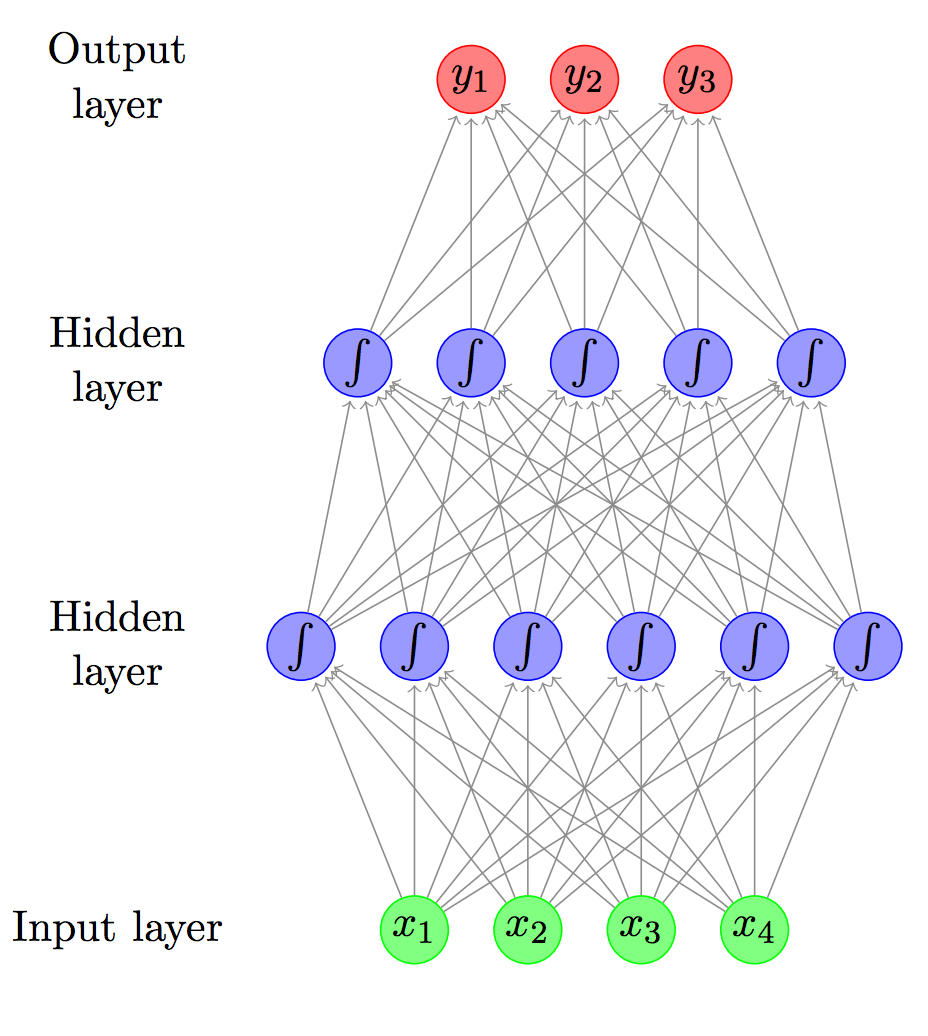 51
The Backpropagation Algorithm
52
Comments on Training
No guarantee of convergence; neural networks form non-convex functions with multiple local minima
In practice, many large networks can be trained on large amounts of data for realistic problems.
Many epochs (tens of thousands) may be needed for adequate training. Large data sets may require many hours of CPU 
Termination criteria: Number of epochs;  Threshold on training set error; No decrease in error; Increased error on a validation set.
To avoid local minima: several trials with different random initial weights with majority or voting techniques
53
Over-training Prevention
Running too many epochs and/or a NN with many hidden layers may lead to an overfit network
Keep an held-out validation set and test accuracy after every epoch
Early stopping: maintain weights for best performing network on the validation set and return it when performance decreases significantly beyond that.
 To avoid losing training data to validation:
Use 10-fold cross-validation to determine the average number of epochs that optimizes validation performance
Train on the full data set using this many epochs to produce the final results
54
Over-fitting prevention
Too few hidden units prevent the system from adequately fitting the data and learning the concept.
Using too many hidden units leads to over-fitting.
Similar cross-validation method can  be used to determine an appropriate number of hidden units.  (general)
Another approach to prevent over-fitting is weight-decay: all weights are multiplied by some fraction in (0,1) after every epoch.
Encourages smaller weights and less complex hypothesis
Equivalently: change Error function to include a term for the sum of the squares of the weights in the network. (general)
55
Dropout training
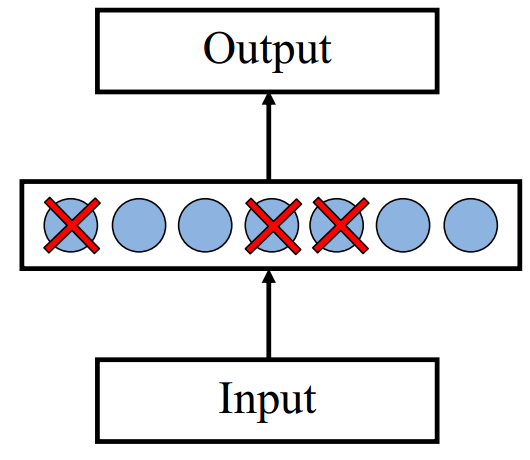 56
Dropout training
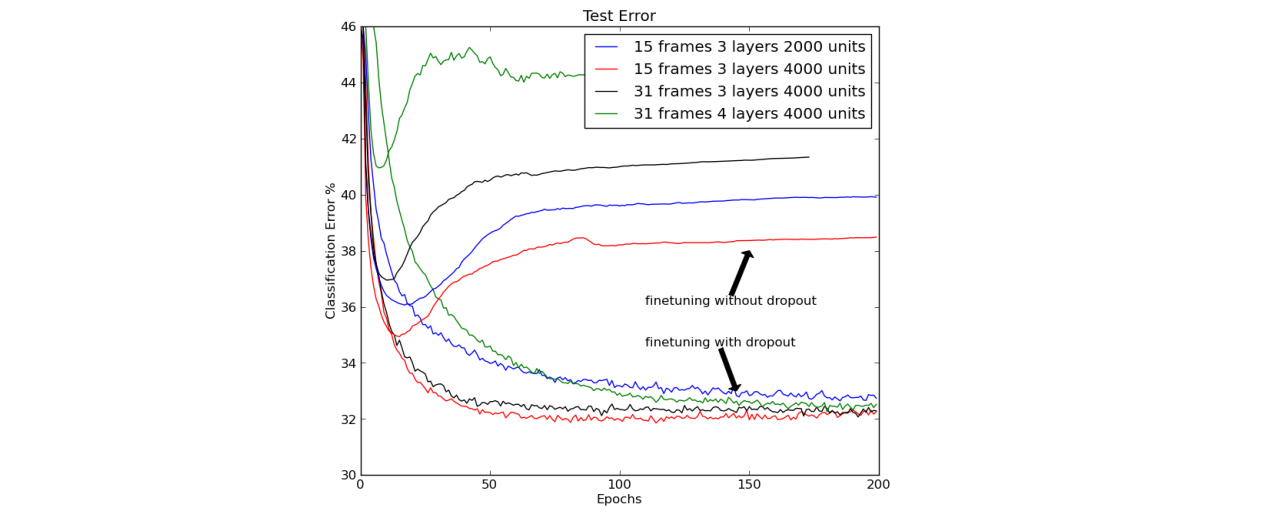 57
Dropout training
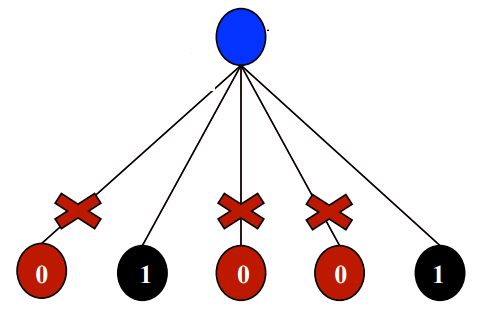 58
Recap: Multi-Layer Perceptrons
Multi-layer network 
A global approximator 
Different rules for training it 
The Back-propagation
Forward step 
Back propagation of errors 

Congrats! Now you know the most important algorithm in neural networks!

Next Time: 
Convolutional Neural Networks 
Recurrent Neural Networks
Output
activation
Hidden
59
Input